Міністерство освіти і науки України
Рівненська Мала академія наук учнівської молоді
Відділення історико-географічне
Секція історичне краєзнавство
Микола Кузнєцов: легендарний розвідник чи рівненський терорист часів Другої світової війни
Науково-дослідницька робота
учениці 11 класу
Мирненської загальноосвітньої
школи I-III ступенів
Драганчук Ольги Миколаївни
Науковий керівник
вчитель історії
Мирненської загальноосвітньої
школи I-III супенів
Глудик Л. І.
ХТО ВІН?
- повідомив про створення   
   ворогом балістичних ракет ФАУ;
       
 - встановив точне місце розташування  
   польової ставки Гітлера під Вінницею;
 
 - доповів про підготовку замаху на 
   «Велику трійку» у Тегерані
- викрав  командувача                           
 особливими військами на Україні 
 генерала фон Ільгена; 

 - розстріляв ката Галичини віце- 
 губернатора Бауера, генералів Геля, 
 Функе,  за що оскаженілі гітлерівці 
мстилися  і вбивали  мирних осіб 
на території Рівненщини
Об’єкт дослідження – життя та діяльність Миколи Кузнєцова
Предмет дослідження - Микола Кузнєцов: легендарний розвідник чи рівненський терорист  часів Другої світової війни
Мета дослідження
Завдання
Становлення як особистості: від Никанора до Миколи  Кузнєцова
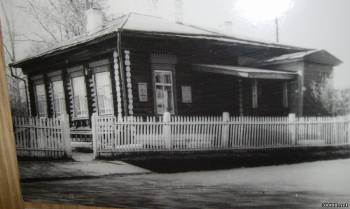 Будинок в с.Зирянка Талицького р-ну Свердловської області, 
де 27 липня 1911 року народився  Никанор (Микола) Іванович Кузнєцов
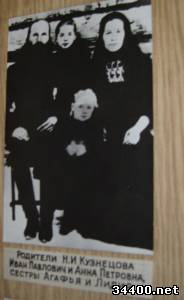 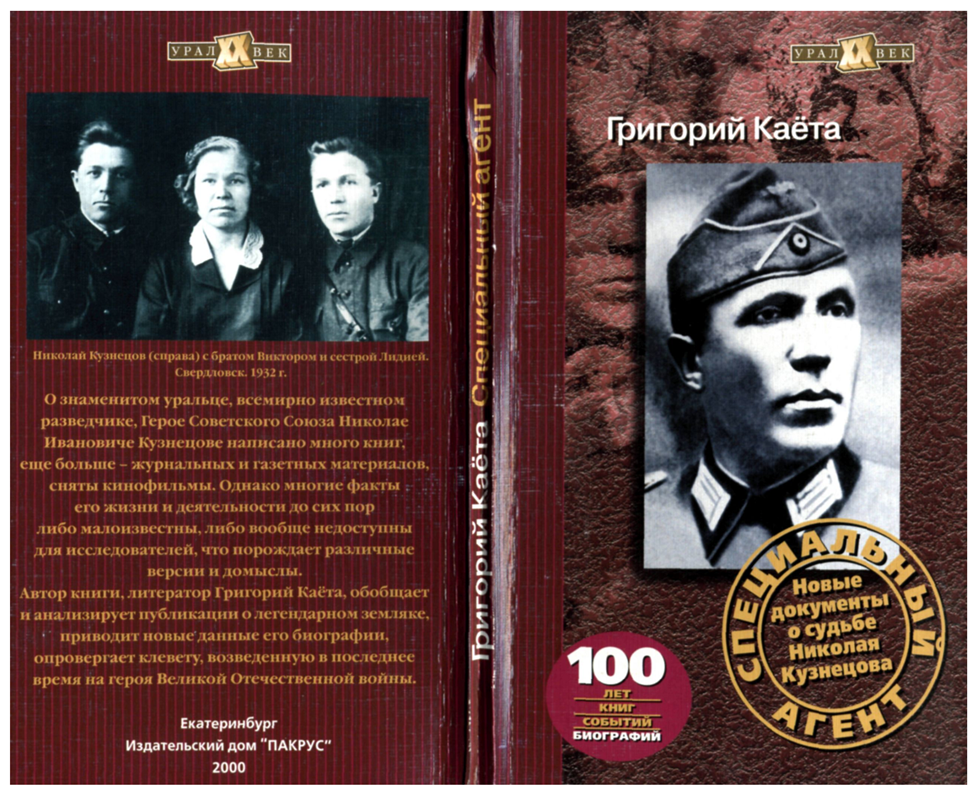 Батьки М.І.Кузнєцова -  Іван Павлович та Анна Петрівна, сестри Агаф'я та Лідія
Закінчив Талицьку семирічну школу, один курс Тюменського сільськогосподарського технікуму  за спеціальністю – агроном. Працював помічником таксатора  лісопровадження в м.Кудимкарі.
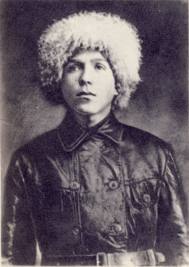 В 1931 році офіційно змінив ім'я Никанор на ім'я Микола. 
В 1932 році працював на відомому заводі «Уралмаш» і навчався заочно в Уральському індустріальному інституті.
Микола Кузнецов у Кудимкарі, 
1930 рік
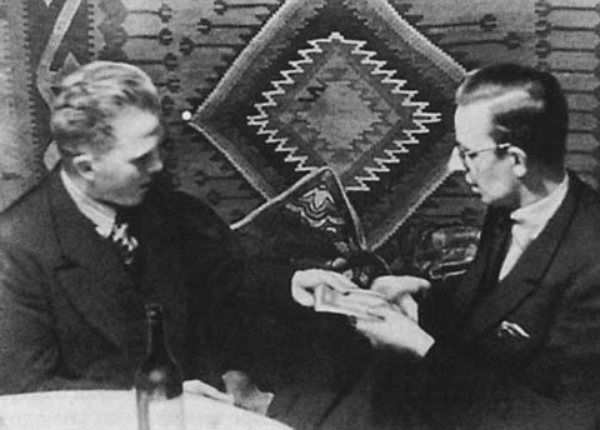 Навесні 1938 року Микола Кузнєцов переїхав до Москви і виконував завдання органів державної безпеки у якості спецагента
Конспіративна зустріч Кузнєцова (ліворуч)   із                                      секретарем посольства Словаччини Крно, агентом німецької розвідки, 1940 рік, м.Ленінград. (Оперативана зйомка прихованою камерою)
Диверсійна діяльність  розвідника Миколи Кузнєцова часів Другої світової війни
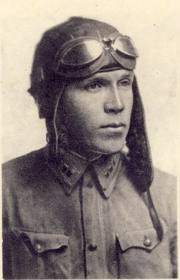 З  початком Великої Вітчизняної війни Миколу Кузнєцова під псевдонімом «Пух» призначили до складу  Особливої групи при НКВС, де він проходить підготовку для проникнення у лави ворога, зокрема в таборі німецьких військовополонених, вивчає особливості статутних правил, традиції та побут вермахту, удосконалює німецьку мову
Микола Кузнецов, 1940 рік 
(оперативна зйомка 
прихованою фотокамерою)
26 серпня 1942 року в складі групи розвідників Миколу Івановича скинули з парашутом поблизу Рівного – тодішньої столиці «Рейхскомісаріату  Україна» під псевдонімом «Микола Грачов» та  направлено      в загін спеціального призначення «Переможці» під командуванням полковника Дмитра Медведєва, де він проявив надзвичайну відвагу  та винахідливість
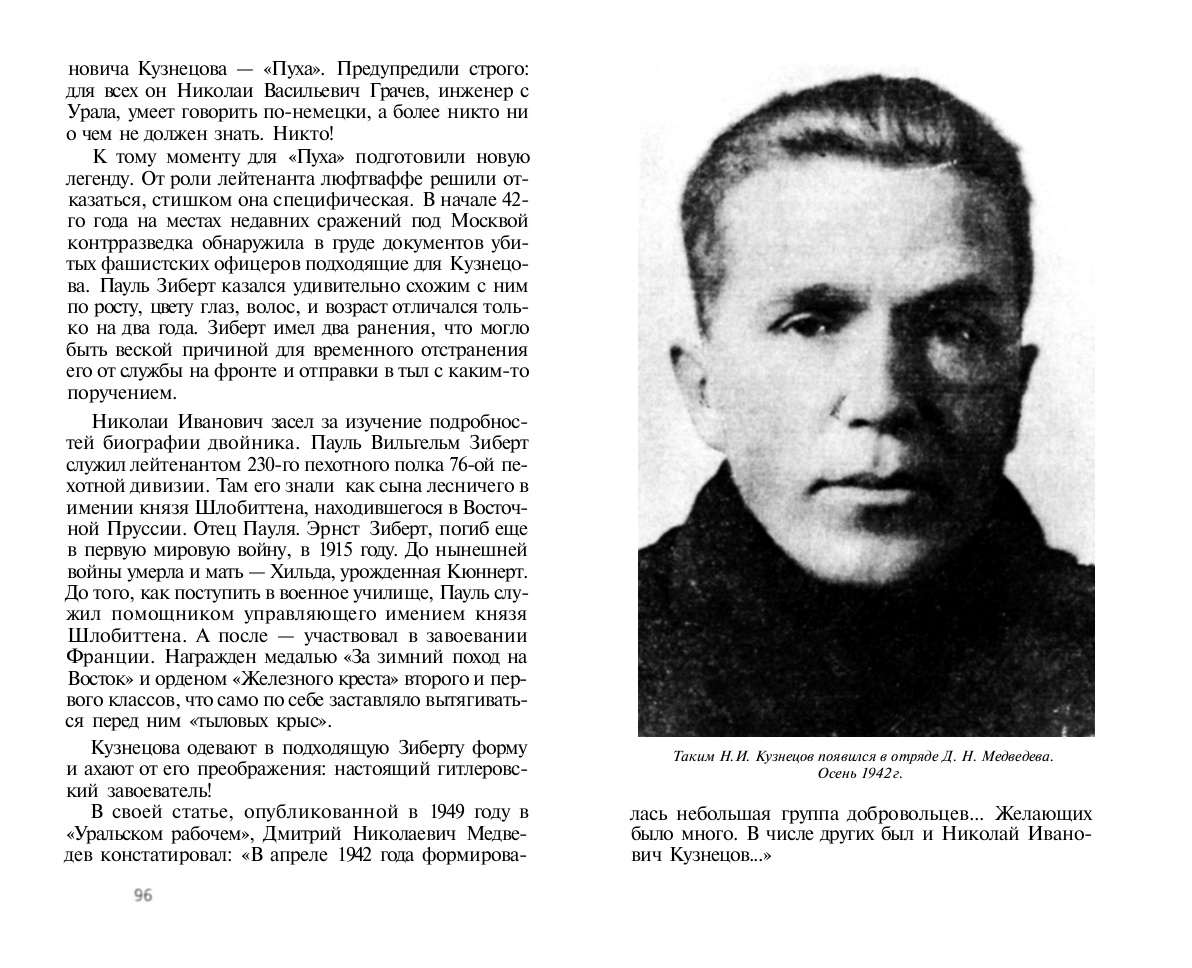 Таким Микола Кузнєцов з'явився в загоні Д.Медведєва.
В Рівному з'явився Микола Кузнєцов
 перевтілившись у кавалера 
двох «Залізних хрестів» 
обер-лейтенант Пауля Зіберта,
 який після поранення тимчасово
 обіймав посаду уповноваженого 
«Виршафтскоммандо» – господарчого 
командування з використання матеріальних
 ресурсів окупованих районів в інтересах вермахту
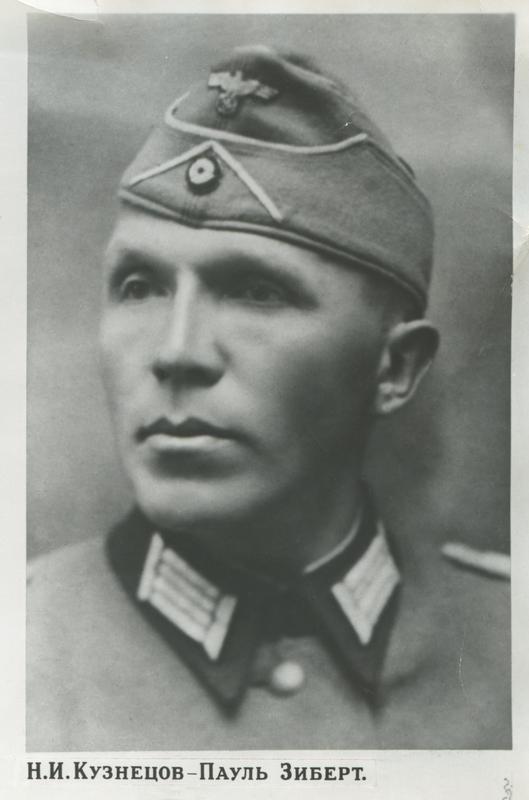 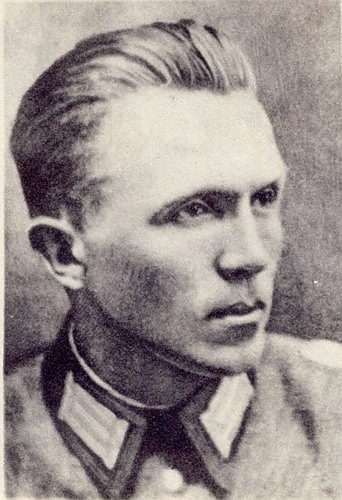 З весни 1943 року Кузнєцов починає підготовку операцій зі знищення нацистських керівників.

 Так від його руки загинули міністерський радник доктор Ганс Гель та старший інспектор Рівненського гебітскомісаріату Адольф Вінтер,Лемберг,віце-губернатор Бауер і доктор Шнайдер, генерал  Ільген, безрукий суддя Функе, поранено  генерала Даргеля.
Лейтенант Пауль Зіберт, Рівне,1943р.
Слідами Миколи Кузнєцова на Костопільщині
В  останній період життя Миколи Кузнецова з ним співпрацювали костопільчанки Лідія Лісовська та її двоюрідна сестра Марія (Майя) Мікота
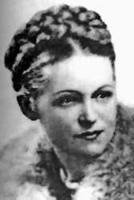 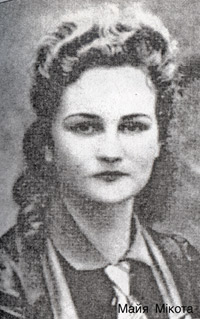 Майя Мікота. Фото 30х років
Лідія Лісовська
Заступник начальника відділу контррозвідки ОУН ВО «Заграва» Артем Петренчук згадує, що  Кузнєцов сам з'явився  біля села  Переминка неподалік від райцентру Костопіль Рівненської області і вже звідти його упівці переправили в селище Верба, Рівненської області
Під псевдонімом Маленька Майя в період Другої світової війни діяла на теренах Рівненщини знаменита розвідниця костопільчанка Марія Мікота.
– Вона прожила коротке, але яскраве життя, – розповідає Олександр Намозов. – Уродженка невеликого провінційного Костополя  увійшла в історію протистояння розвідок кількох країн  в роки Другої світової війни. Українська дівчина, ризикуючи своїм життям, зуміла попередити замах на лідерів трьох великих держав: Сталіна, Рузвельта та Черчилля, врятувати від шибениці велику кількість жителів Волині
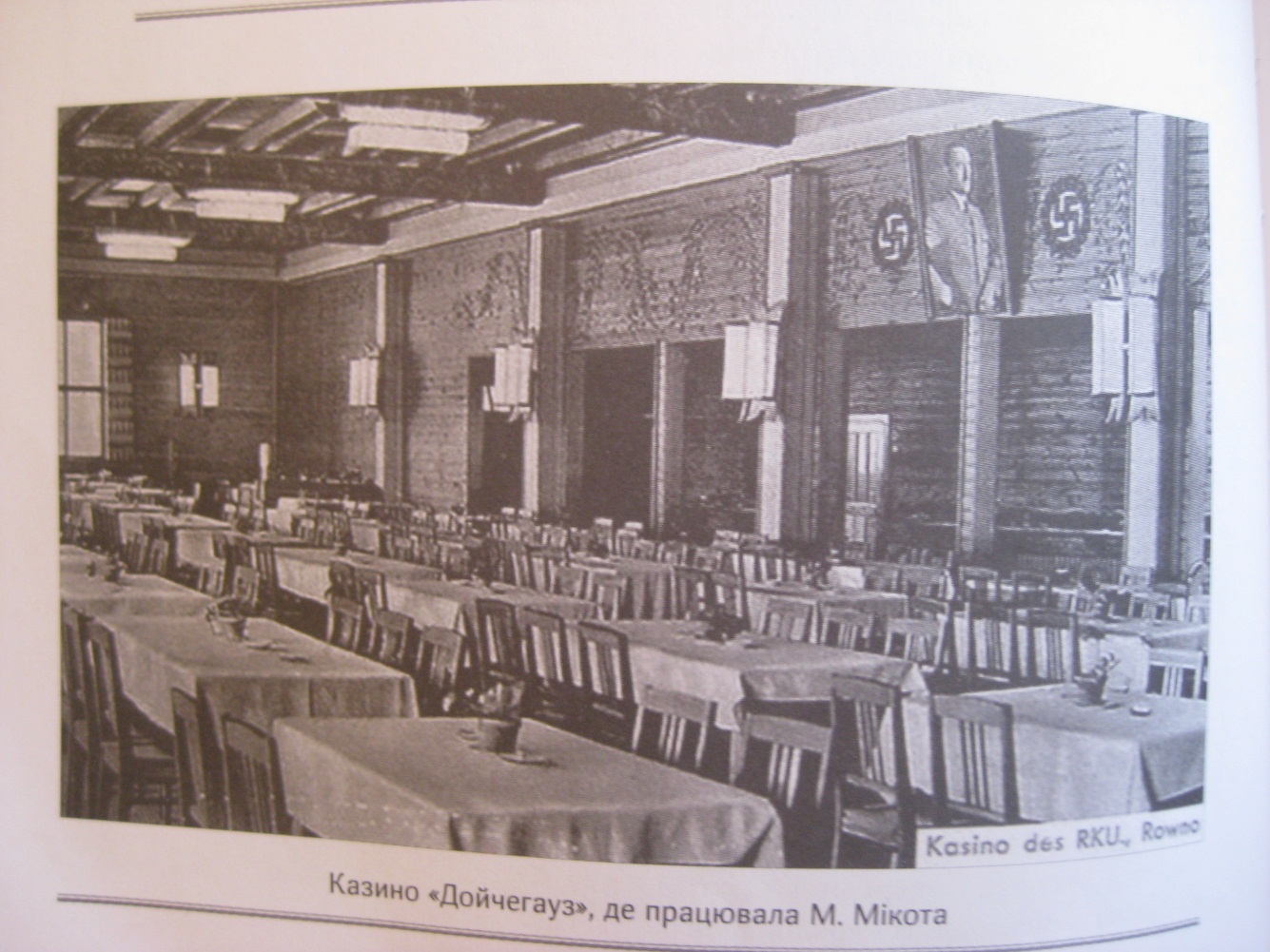 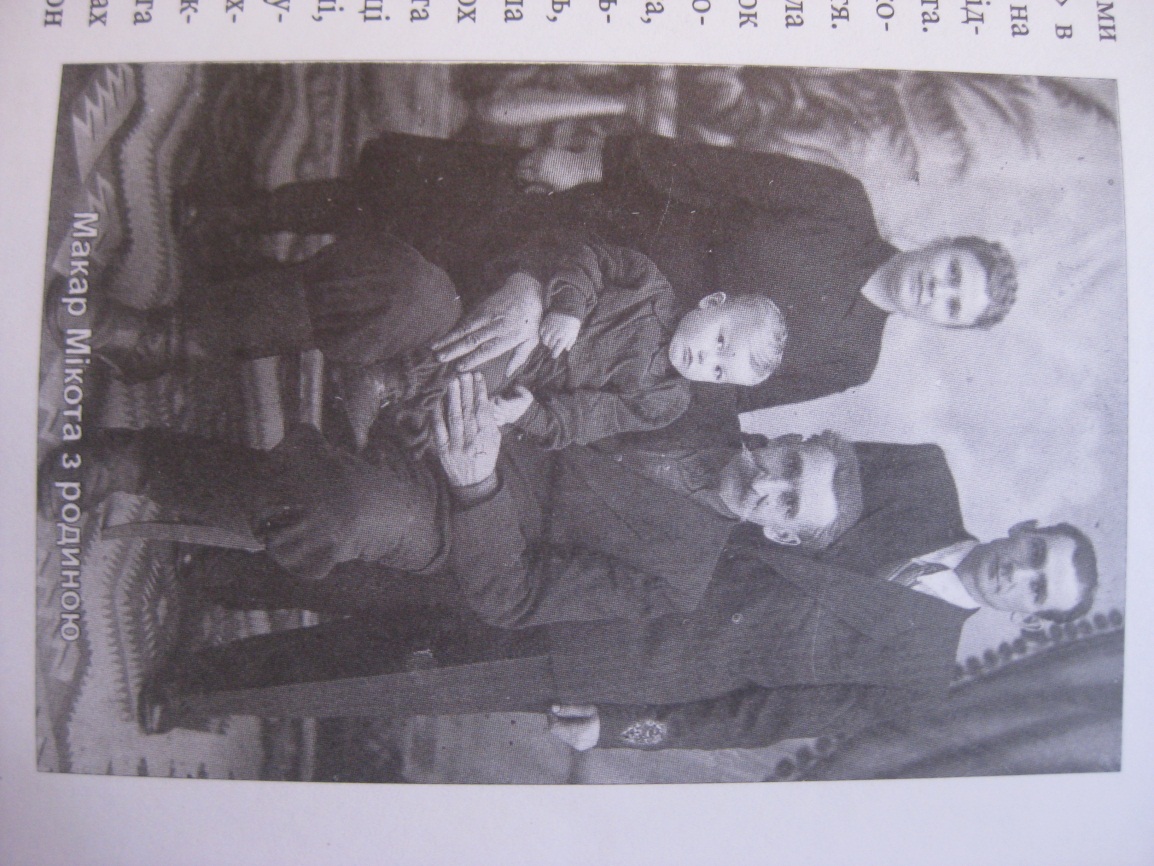 Казино в м.Рівне, в якому працювала М.Мікота
Родина Макара Мікоти
Обставини загибелі легендарного розвідника
«Кузнєцов Микола Іванович... загинув від рук українських буржуазних націоналістів в             с. Боратині (тепер Бродівського району Львівівської  області).                        Похований у Львові»
                           Українська радянська    
                 енциклопедія
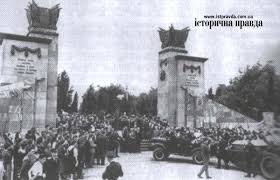 Похорони Кузнецова в Львові.1960р.
Версії загибелі Миколи Кузнєцова
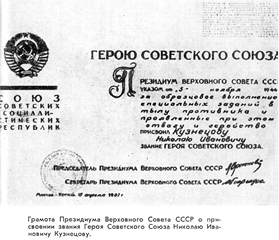 Цікавим фактом є те, що 5 листопада 1944 року Миколі Кузнєцову присвоїли звання Героя Радянського Союзу. В указі не було слова «посмертно»...